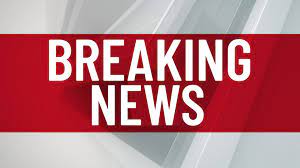 Don’t Miss the Good News
Introduction
Most news is BAD – murder, war, COVID, storms, disaster
We need to be aware of what is happening
But, we must not let the bad control our lives

Understand the nature of news
News is the unusual – not the normal, usual
News is the plane that crashes, not the thousands that land safely

With all the bad news – don’t miss the good news
What bad news can do
Blur our focus
Men on the road to Emmaus 
They knew of this death (bad news) for them
They learned of the resurrection
They believed it was just an “idle tale”
(Luke 24:22)  Yes, and certain women of our company, who arrived at the tomb early, astonished us.
(Luke 24:23)  When they did not find His body, they came saying that they had also seen a vision of angels who said He was alive.
They were going home, sad, depressed, dejected
They heard some good news but their focus was blurred with their saddness
What bad news can do
Blind us to reality
They were disciples of Jesus
They knew Him
They had heard Him teach
But they talked a long time with Him and did not know who it was
They were blinded to the reality of the resurrection
(Luke 24:16)  But their eyes were restrained, so that they did not know Him.
What bad news can do
Breaks our spirit
Depression, anxiety, worry, stress
Fear, loss of faith
(Luke 24:17)  And He said to them, "What kind of conversation is this that you have with one another as you walk and are sad?"
The bad news gets in our head and causes emotional strain
The emotional strain can result in physical illness
Keep the GOOD news GOOD
There will always be bad news (nature of news)
Keep the GOOD news GOOD
There will always be bad news (nature of news)
Keep your focus on the promises of God
Keep the GOOD news GOOD
There will always be bad news (nature of news)
Keep your focus on the promises of God
Read and study the Bible
Keep the GOOD news GOOD
Know the Savior – love, believe, obey, follow, trust
Keep the GOOD news GOOD
Know the Savior – love, believe, obey, follow, trust
Fellowship with other believers
Not a time to withdraw into your shell (house)
We need each other for support, strength
The church is the place for believers